From Local to Global: Launching the New Rangelands West Portals and Database
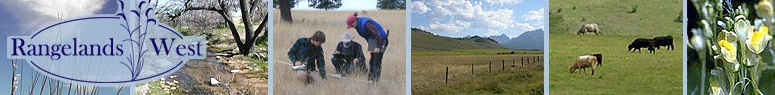 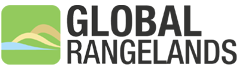 XIV IAALD World Congress 2013
Cornell University
July 22, 2013
Rangelands Partnership
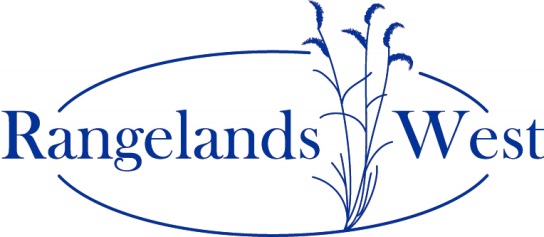 Began in 1995 as an AgNIC / University of                           Arizona Libraries project partnering with UA CALS rangelands specialists
Invited Western Land Grant                           Universities (LGUs) to join in a Western Rangelands Partnership in 2001
Now officially includes 19 LGUs                                with international participation                                from Australia, Mexico, and FAO
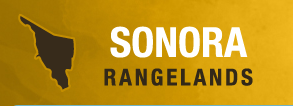 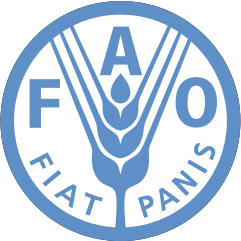 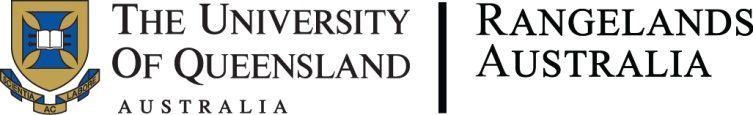 Rangelands West: Archival Repository for SRM Journals
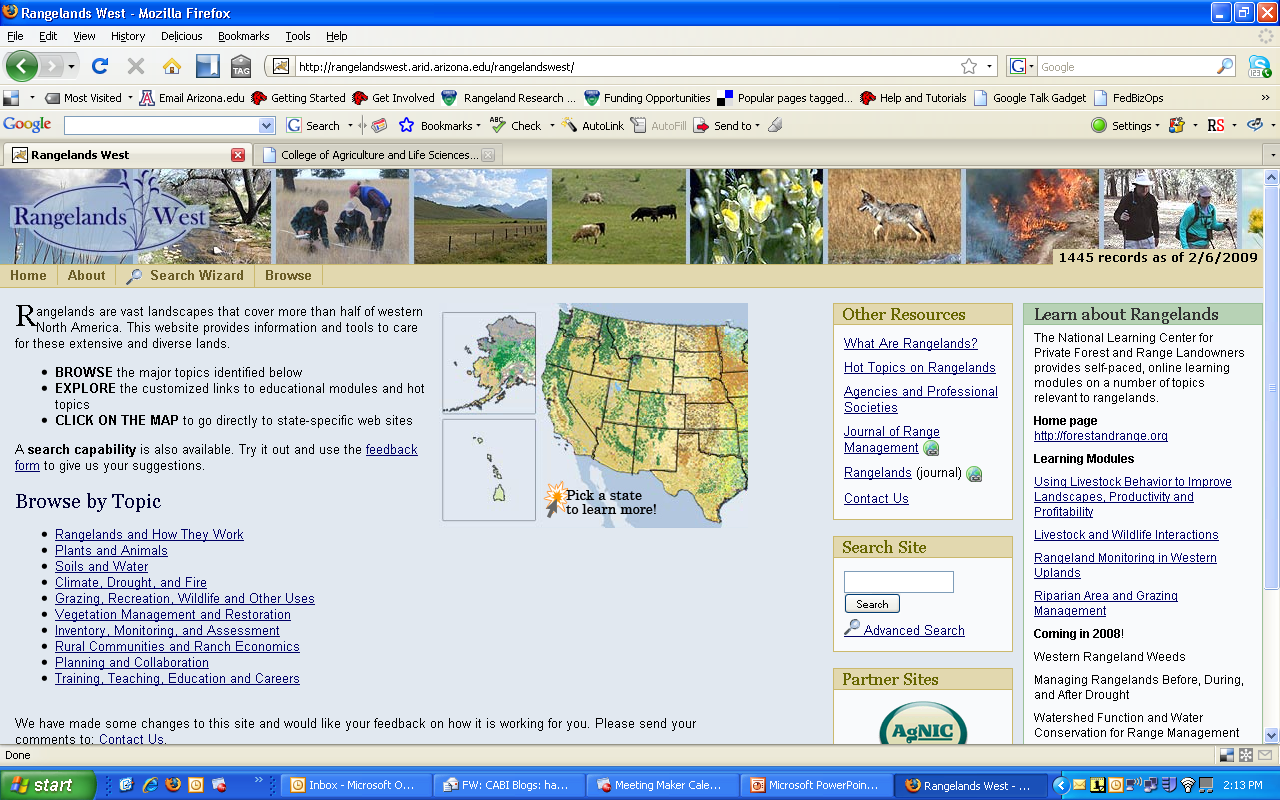 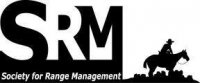 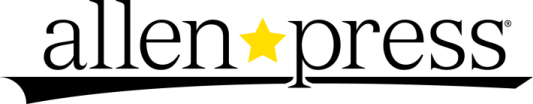 Recognized Need to Change and Evolve…and gain new resources
Conducted needs assessment (focus groups) and developed business plan
Purpose: to guide development of a technical requirements for total redesign
Key Recommendations from Needs Assessment :
Update content frequently
Fast and relevant searches
Libraries of documents & images
Location-specific information
Tools to foster interaction/networking
Searchable directory of experts
Revenue generation
Grants
Partner contributions
Sponsorships
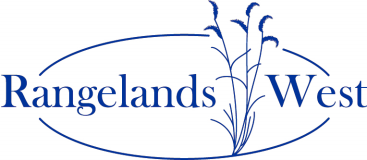 USDA International Science Education Program Grant – 2010
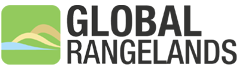 University of Arizona
University of California, Davis
University of Idaho
Rangelands Australia
Food and Agriculture Organization of the United Nations
Other Signatories
 eXtension
 GSSA
Proposal Objectives
Redesign Rangelands West portal to host repository of global rangelands full-text and evaluated resources

Establish partnerships with key organizations/associations around the world as contributors to “Global Rangelands”

Upload and create infrastructure to provide faster and more user-friendly access to content

Create customized search interface (faceted search) and implement social networking applications

Develop two multimedia learning modules (overview & Australia)

Create synthesis papers on international outreach/Extension practice for natural resources management
Result: Three New Portals, New Functionality, and New Local Sites
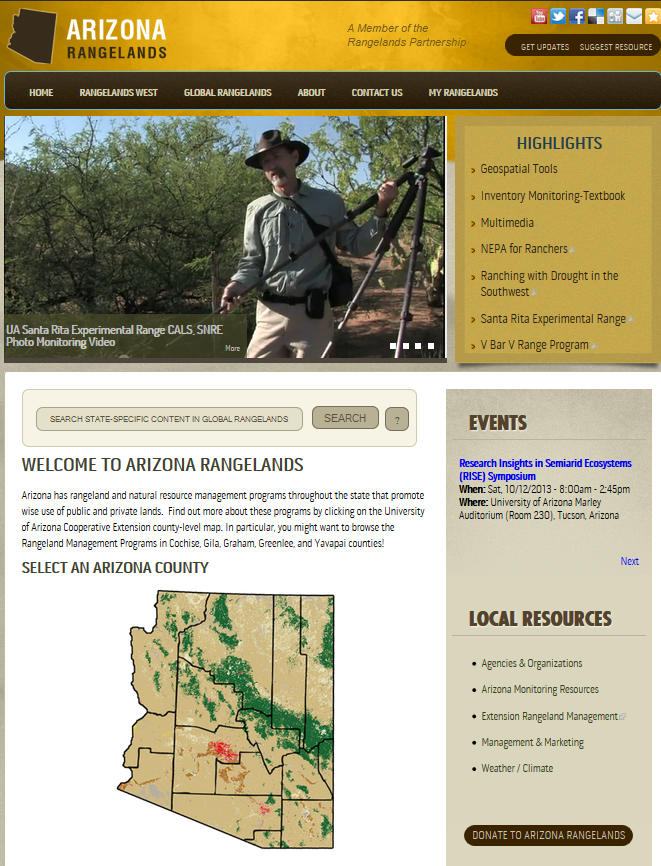 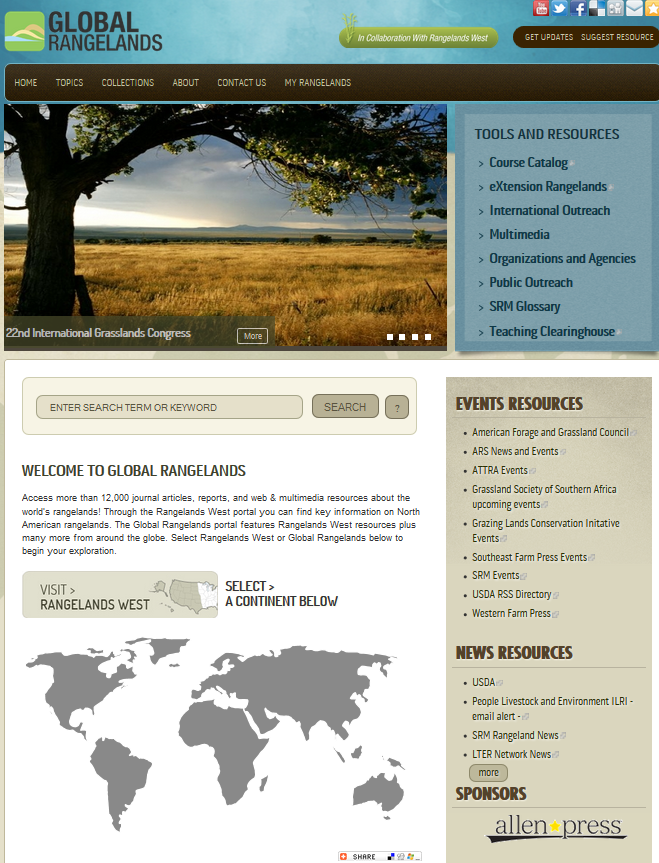 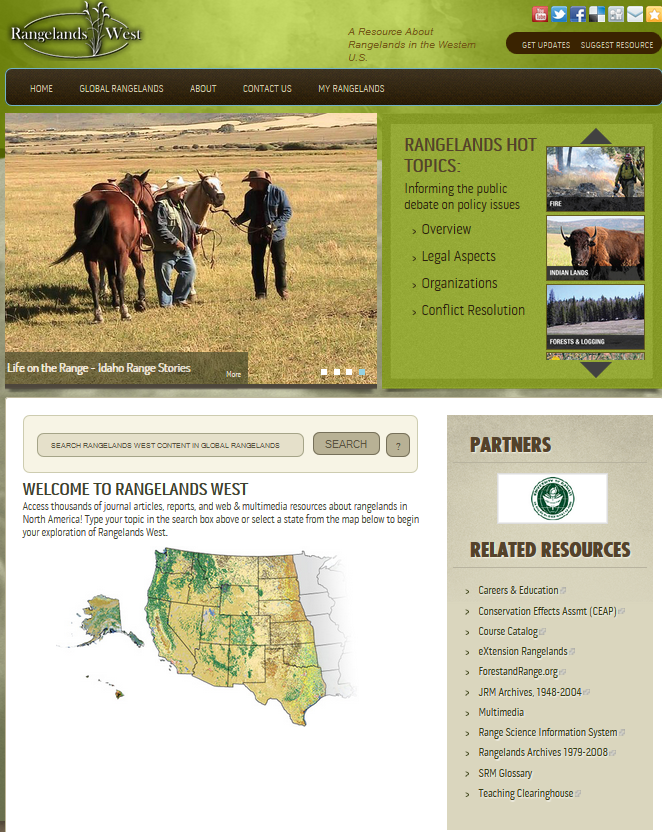 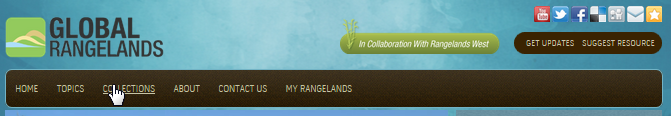 Multimedia 
Global Rangelands YouTube Channel and Playlists

Climate 
Domestic and Wild Animals of Rangelands 
Economics Associated with Rangelands 
Fire 
Invasive Species 
Planning and Collaboration 
Public Outreach 
Uses of Range and Pasturelands 
Vegetation Management and Restoration 
Vegetation Monitoring 

Also includes:
Audio Files
Images
Tools and Resources
International Outreach 
A resource on global extension practice involving participatory approaches and the use of Information and Communication Technologies (ICTs)
Find out more about:
International Extension Practices 
Case Study Profiles
Organizations 
Multimedia Resources 
Use of ICTs (Information Communication Technologies)
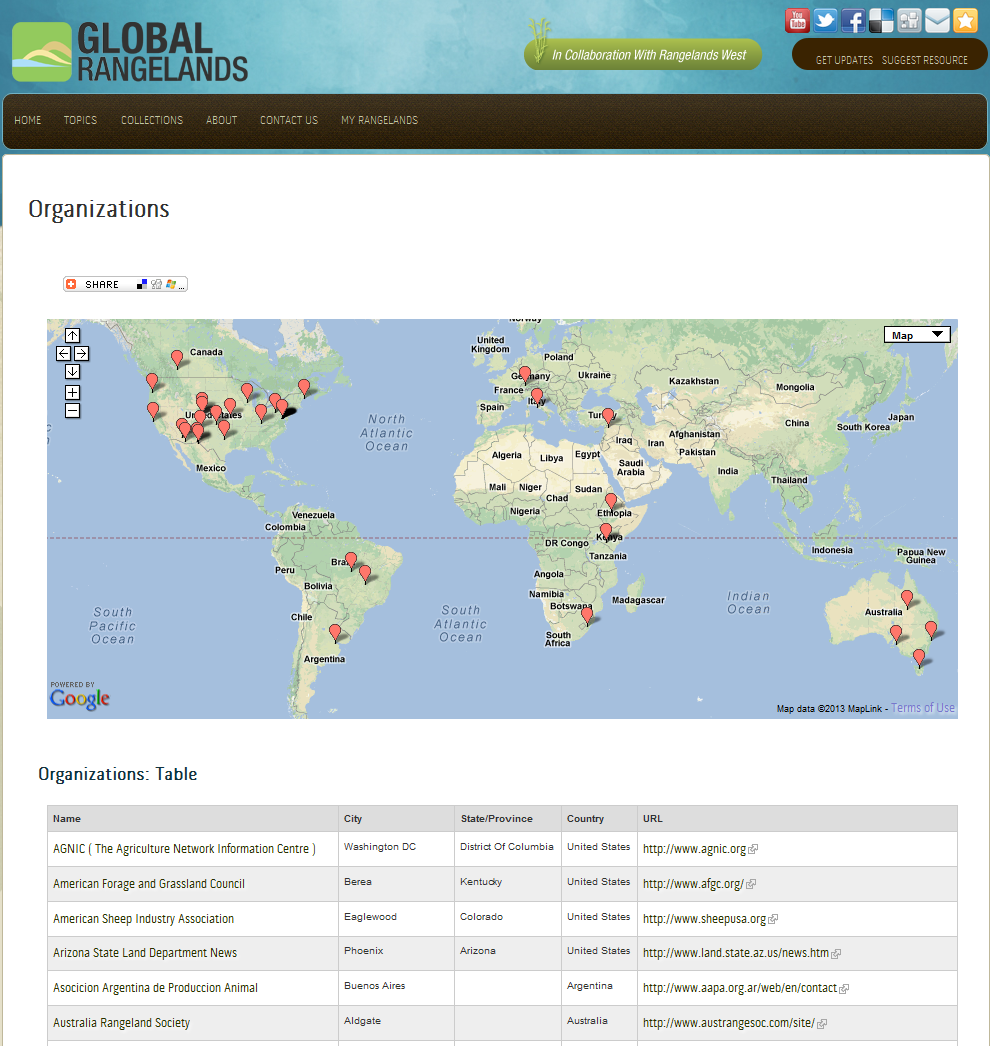 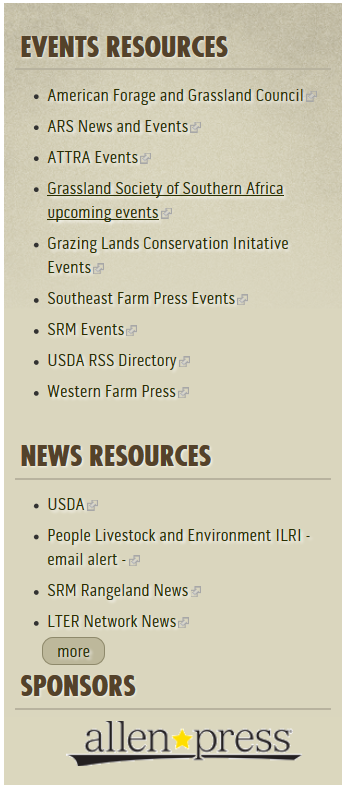 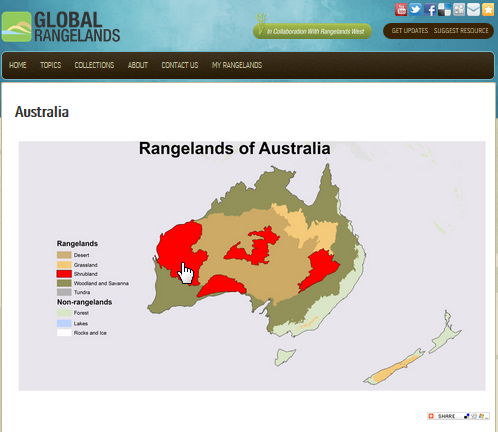 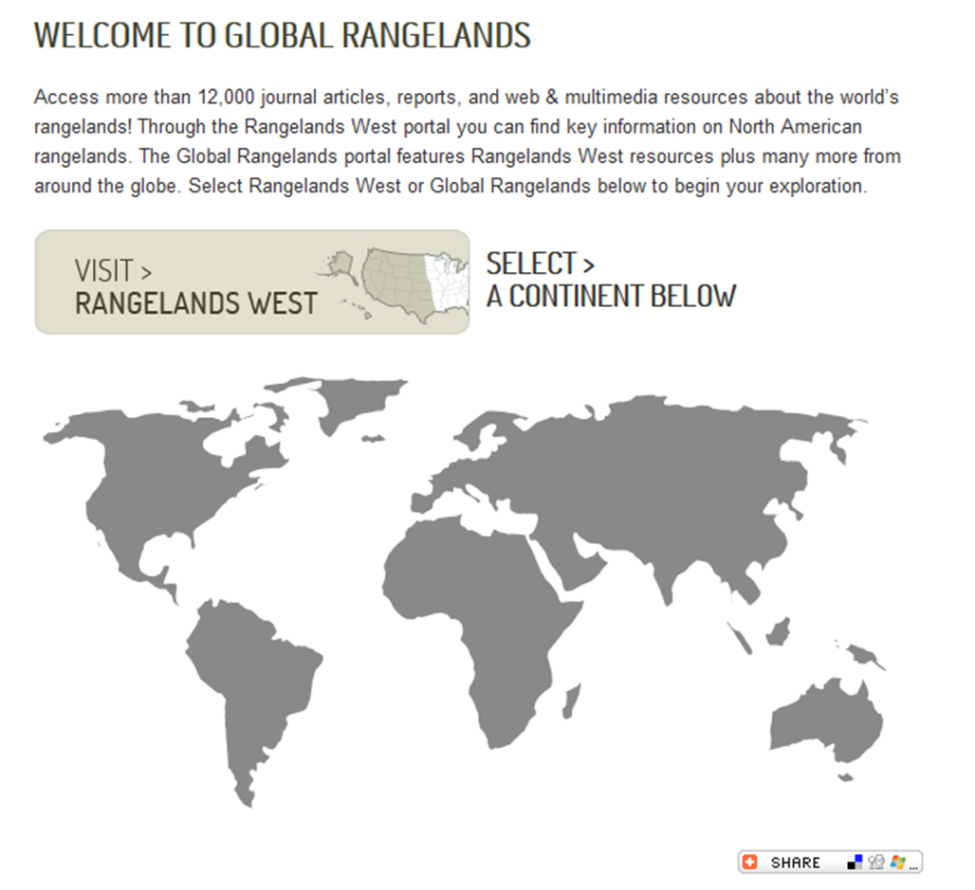 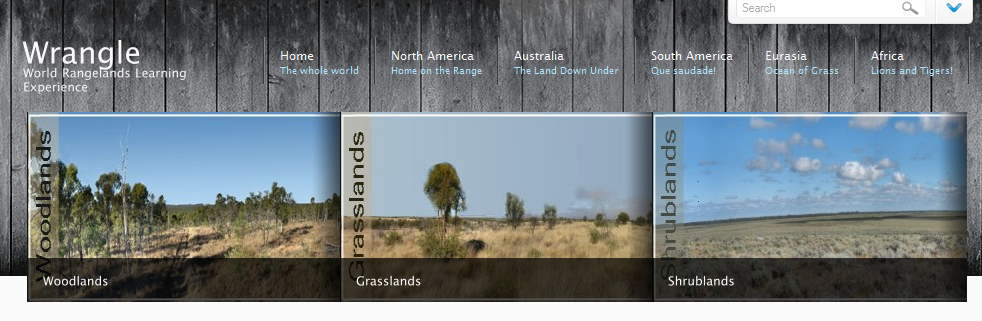 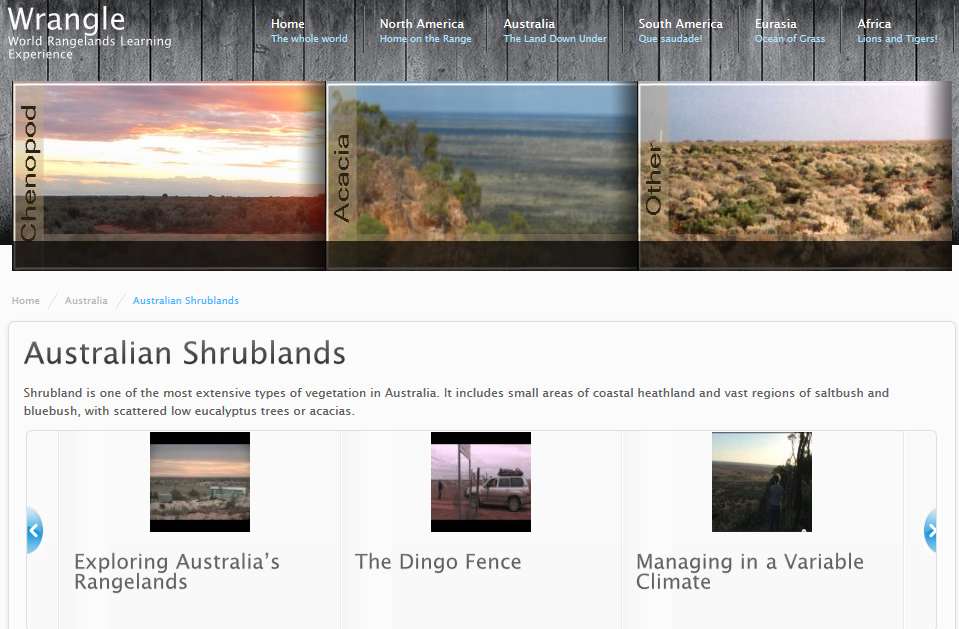 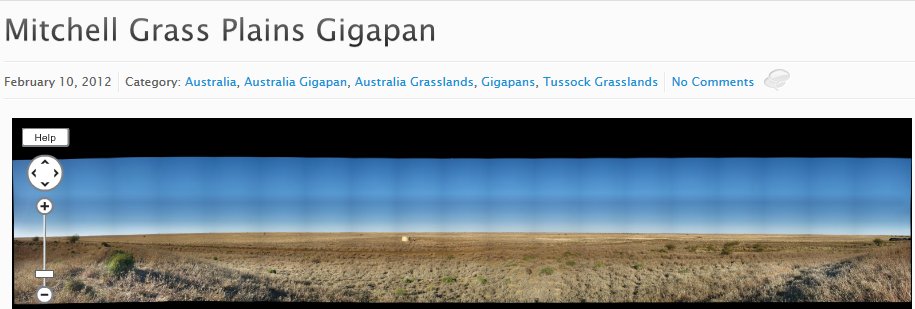 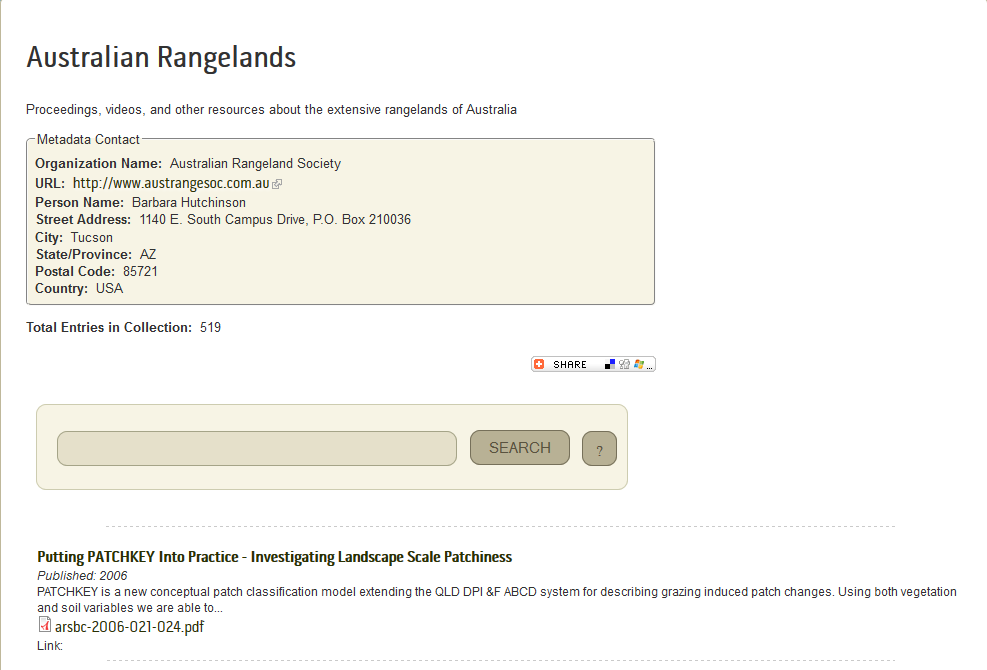 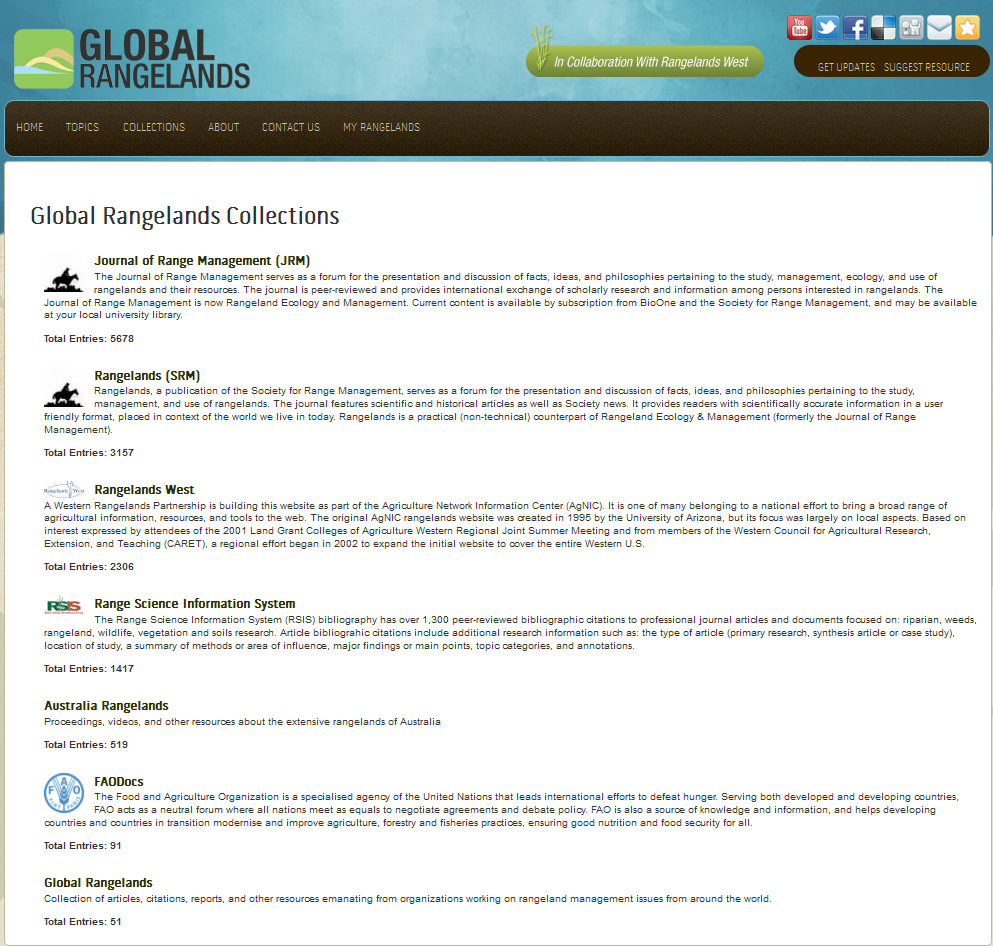 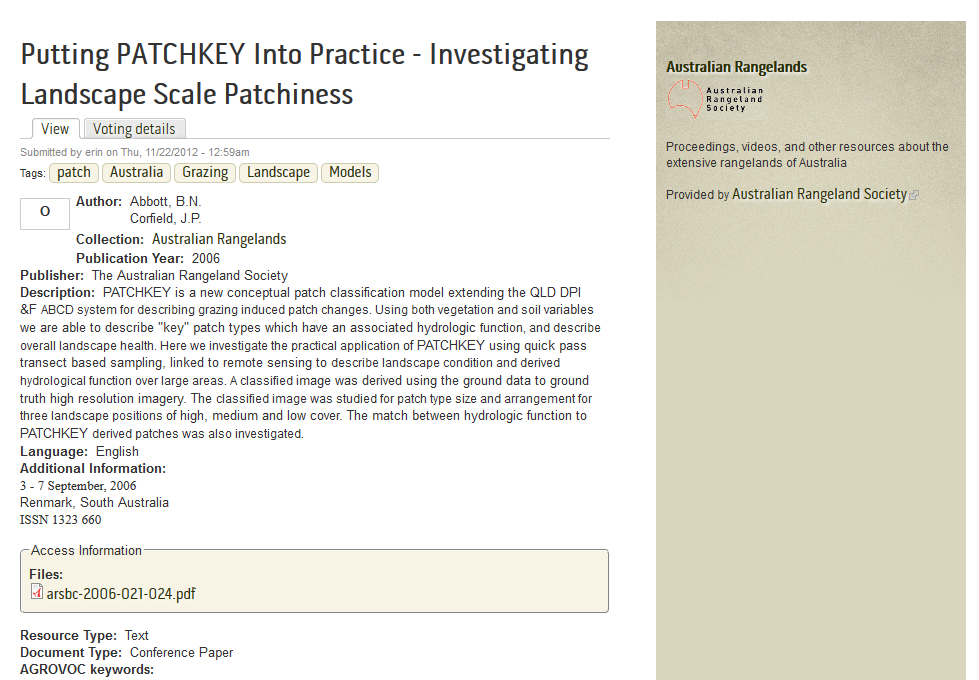 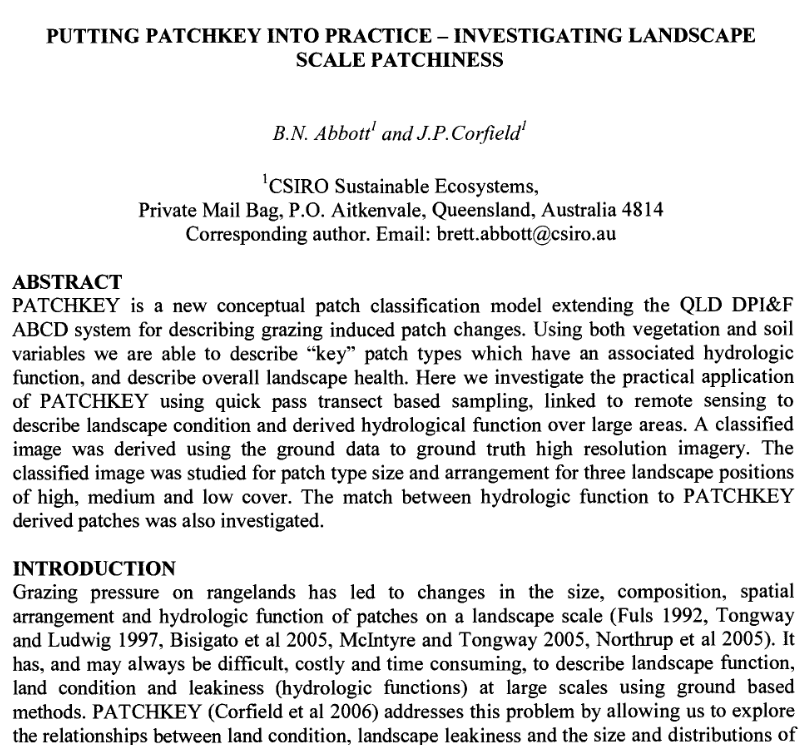 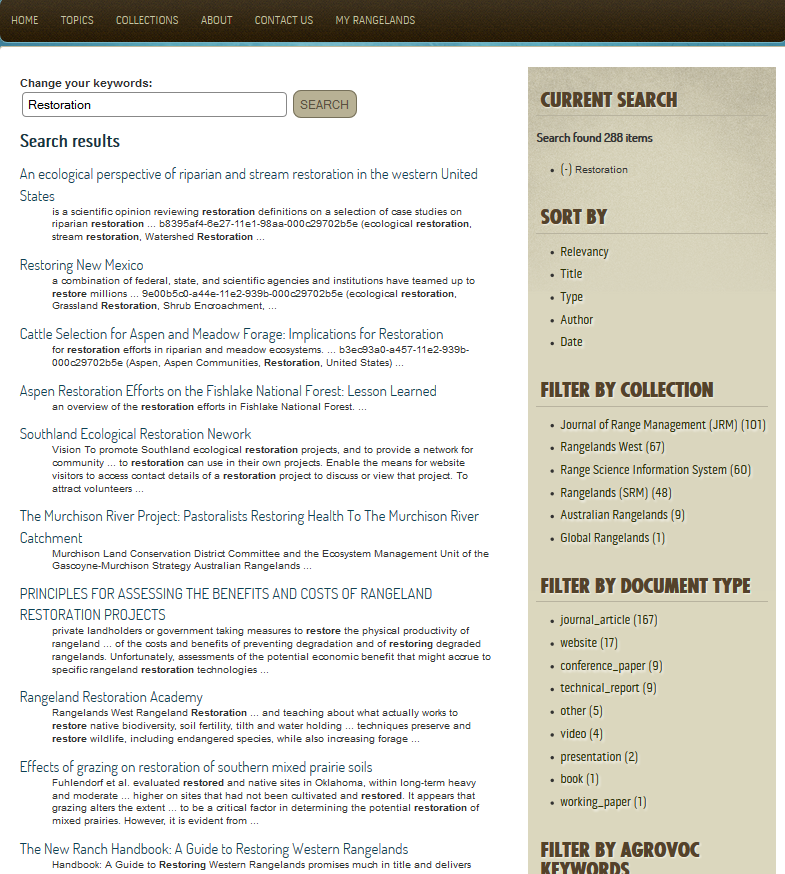 Faceted Search Capabilities: some Amazon and Google-like functions
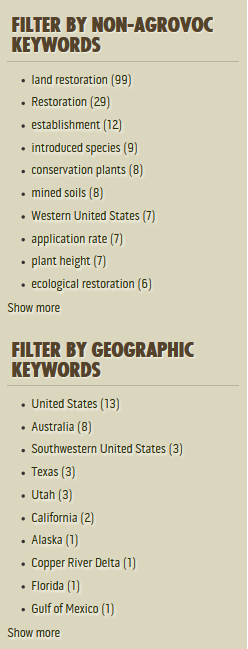 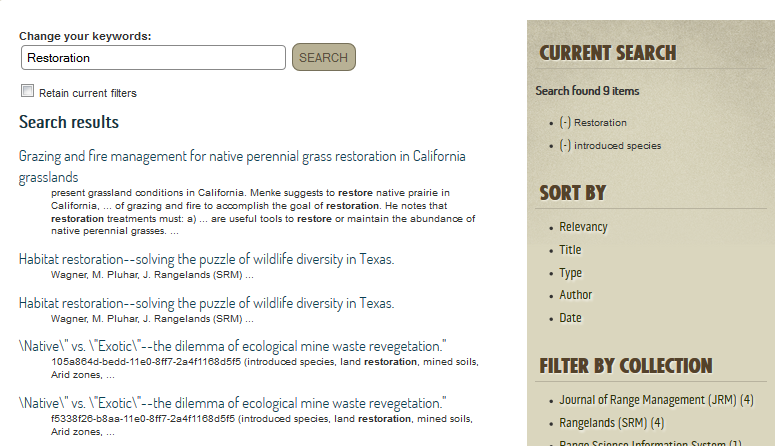 Join “My Rangelands”
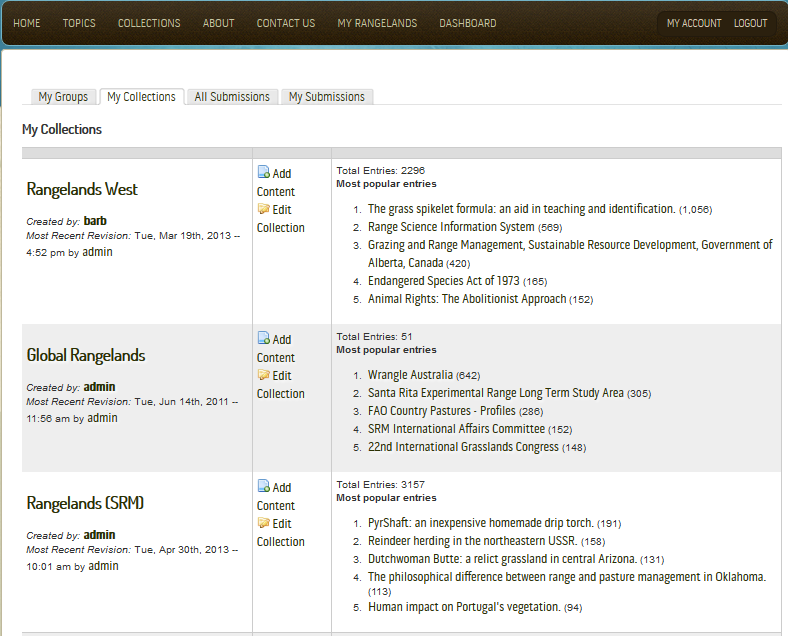 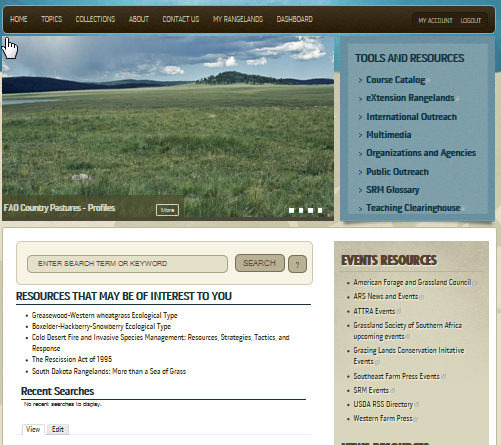 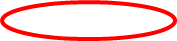 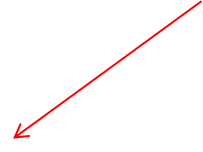 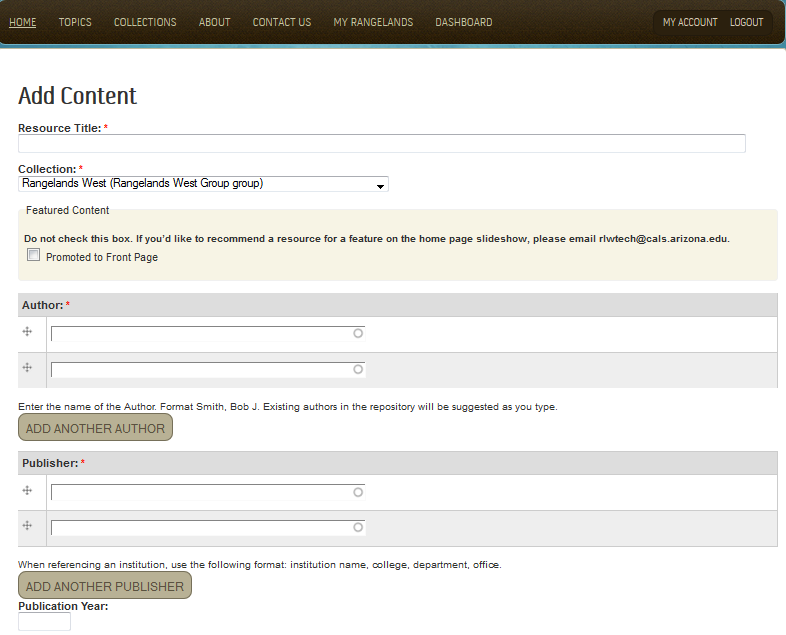 Content submission: the resource is indexed against AGROVOC terms
All contents can be indexed with AGROVOC terms, also automatically
Current search term
AGROVOC is a controlled vocabulary maintained by FAO and several partners. It covers areas pertaining to agriculture.
To date, AGROVOC contains over 32,000 concepts
Narrow your search
AGROVOC web services
Leveraging AGROVOC
Controlled vocabulary
To always use the same terms for the same concepts
Web services
To integrate AGROVOC in the submission workflow: controlled terms are automatically suggested when tagging --> only terms that are in AGROVOC can be used
Automatic indexing services
To aggregate relevant contents from other sources (e.g. via RSS feeds or page scraping) and automatically tag them with AGROVOC terms 
Wide usage --> greater potential for sharing
To seamlessly integrate contents from other information services that use AGROVOC (see the FAODoc collection in the portal)
To make contents from Global Rangelands re-usable by services using AGROVOC
Mapping to other thesauri (NALT, CAAT, Eurovoc)
To integrate and search contents originally tagged with other thesauri
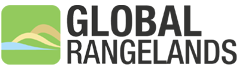 Global Rangelands, Phase II
New Features
Advanced Searching
Faceted “Browsing”
Mobile Responsive design
Search box on each Collection page
EndNote/RefWorks export of content

Improvements
Increase Google Search Ranking
Browse Authors by Letter
Send welcome email when people sign                                                                   up for “My Rangelands”
Change Global Rangelands front page                                                                    slideshow to redirect to any URL, not just                                                       content within the database.
Print-friendly pages
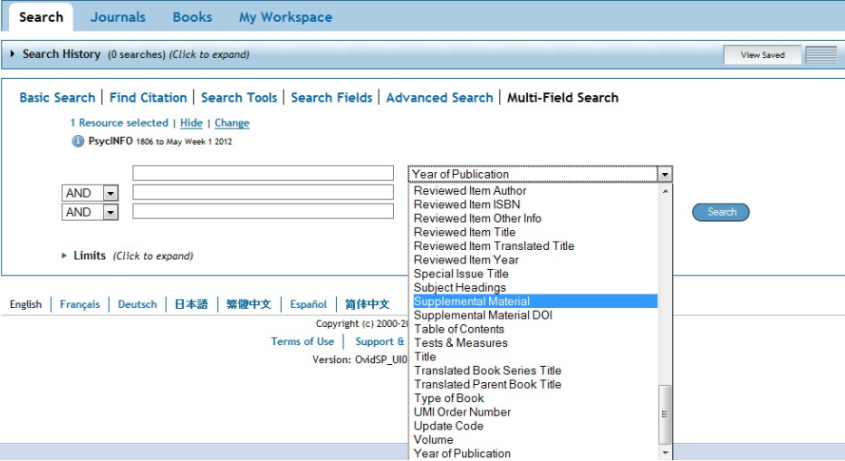 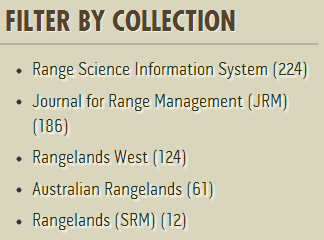 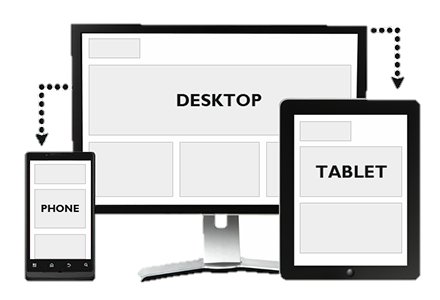 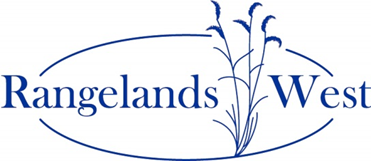 Rangelands West, Phase II
Improvements
Ability to add five slideshow features to home page
Create secondary page showing all future events
Ingest RSS feed of upcoming events
User Interface
Search results template matches RangelandsWest/State site
“Go back” to State/RLW homepage from search results
New Sites
Additional State sites (templates)
Facebook and Google+ “sites”
Harvest from new sources
SRM Journals, Australian Rangelands
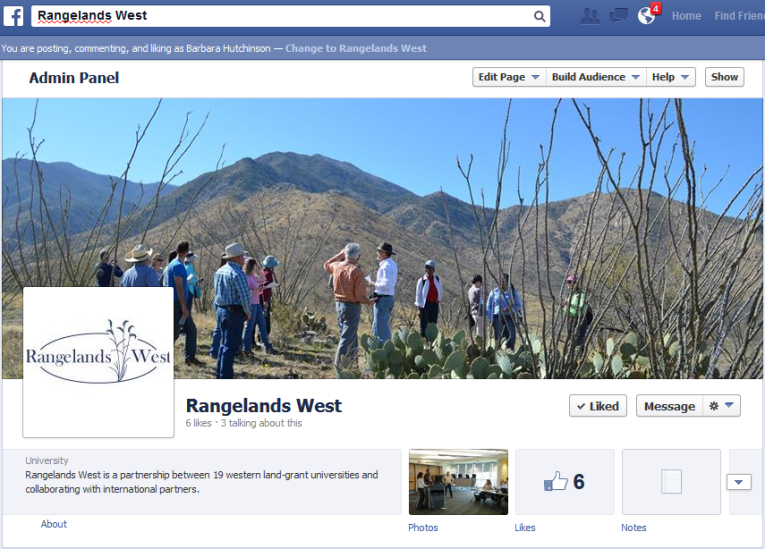 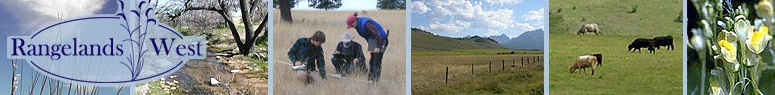 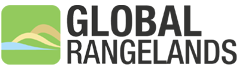 THANK YOU!   Questions?
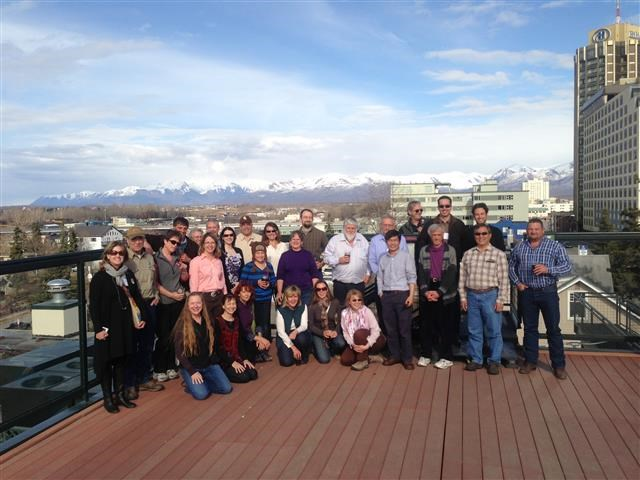 Please “Like Us” (Rangelands West) on Facebook!